Sci-Fi movie
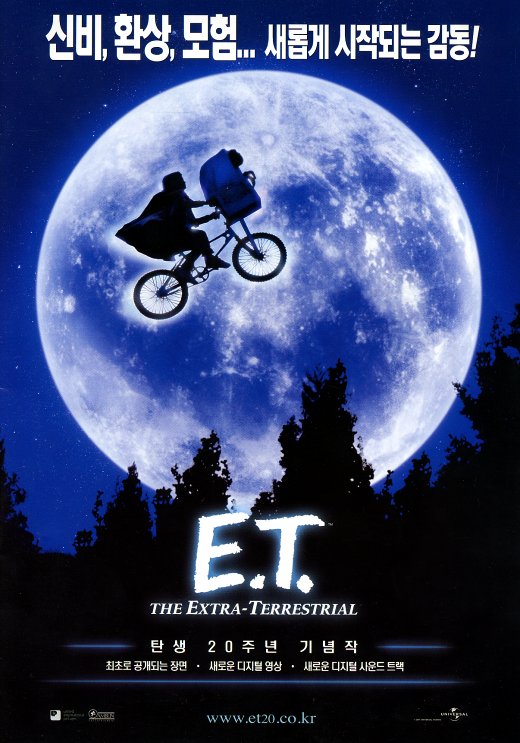 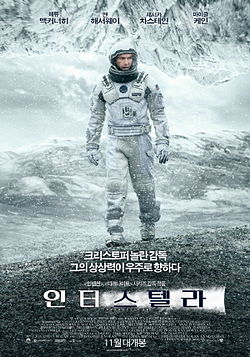 Thriller movie
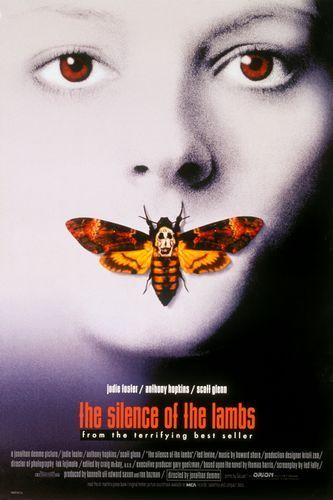 Documentary movie
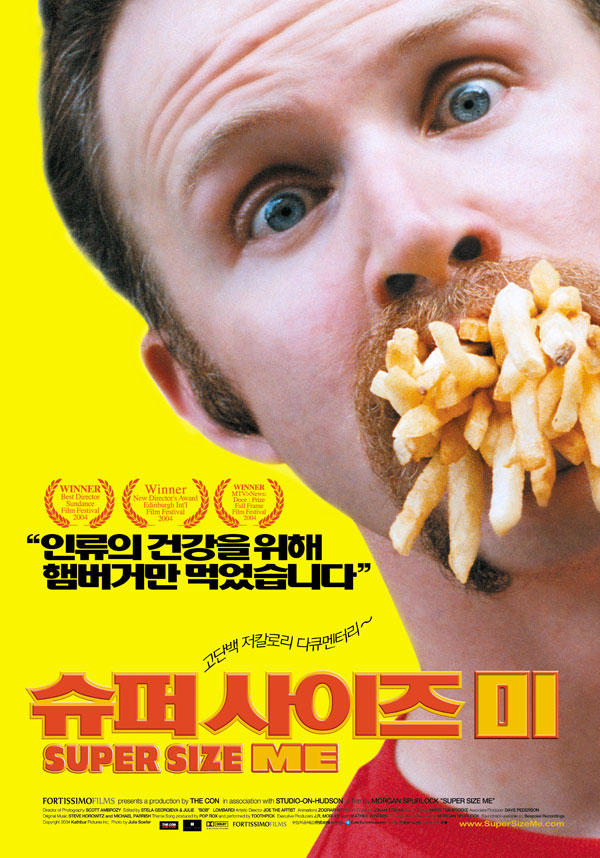 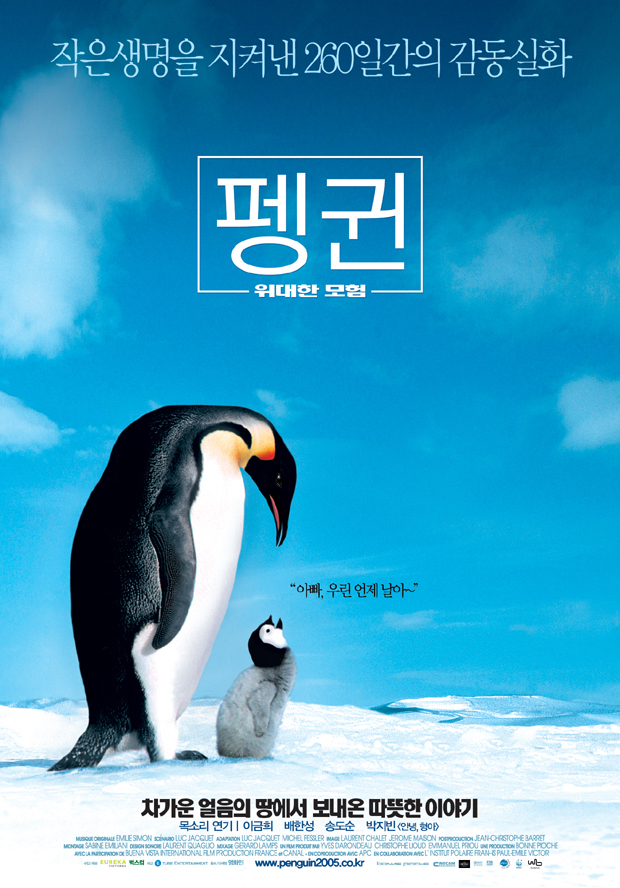 Animation movie
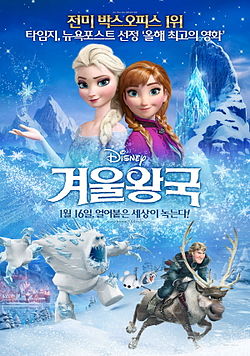 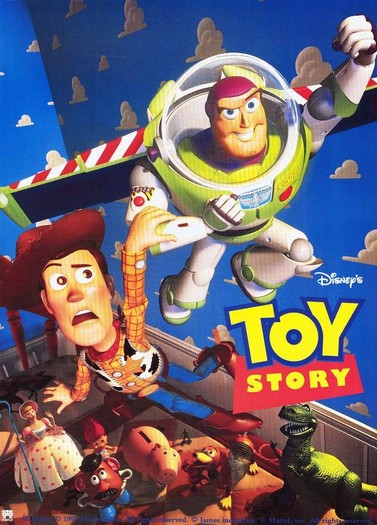 Horror movie
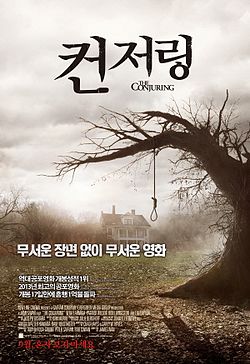 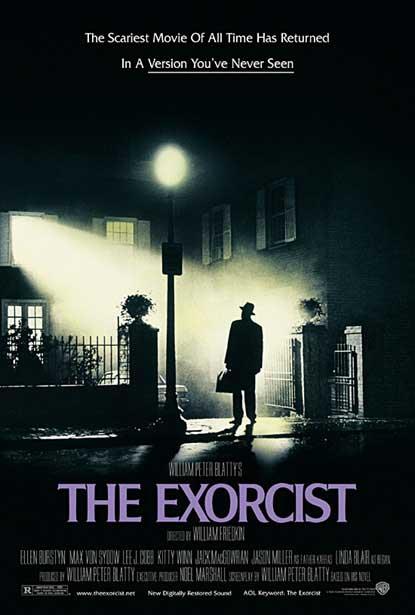 Romance movie
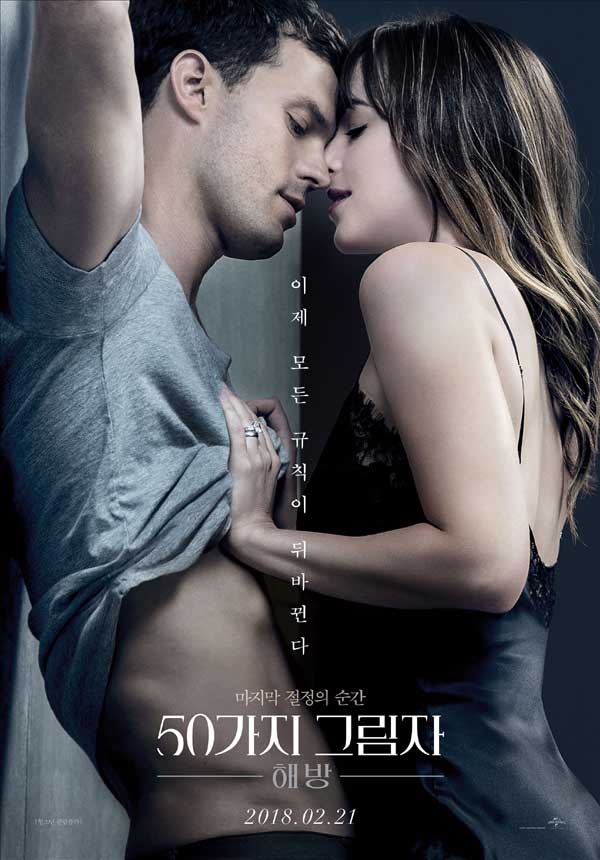 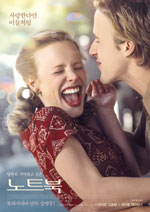 Comedy movie
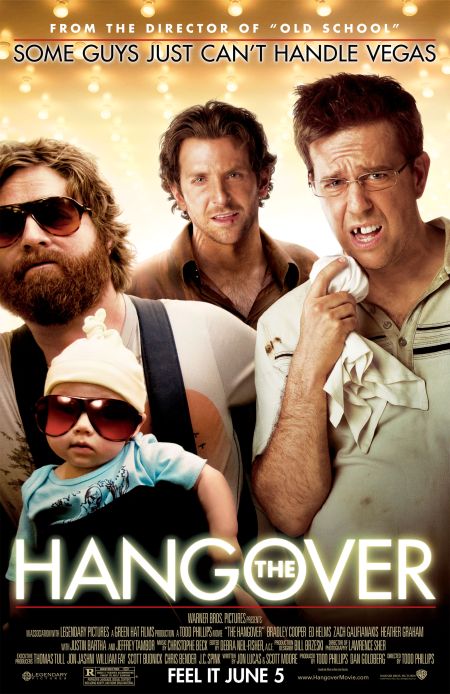 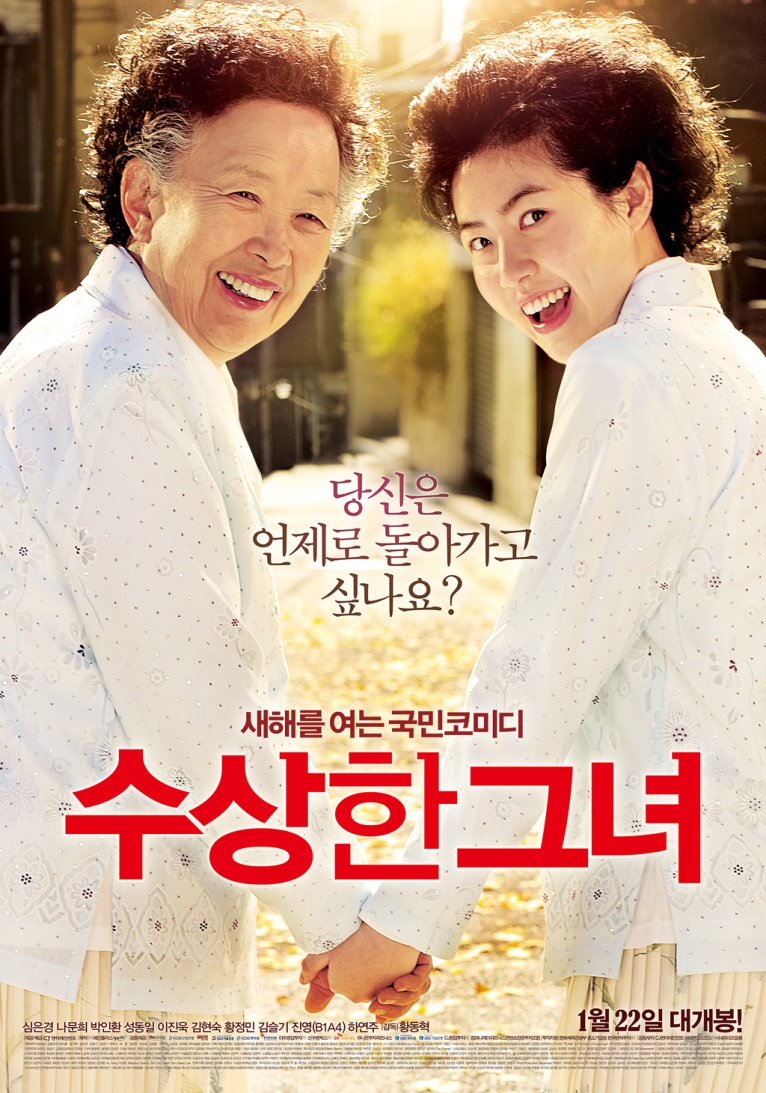 Action movie
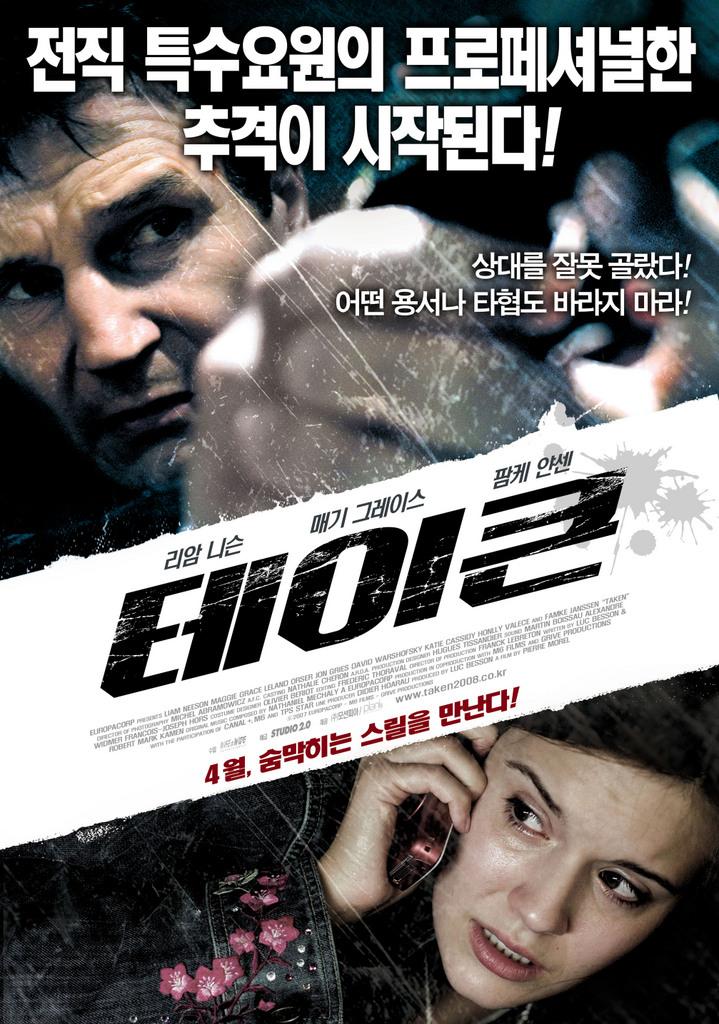 Drama movie
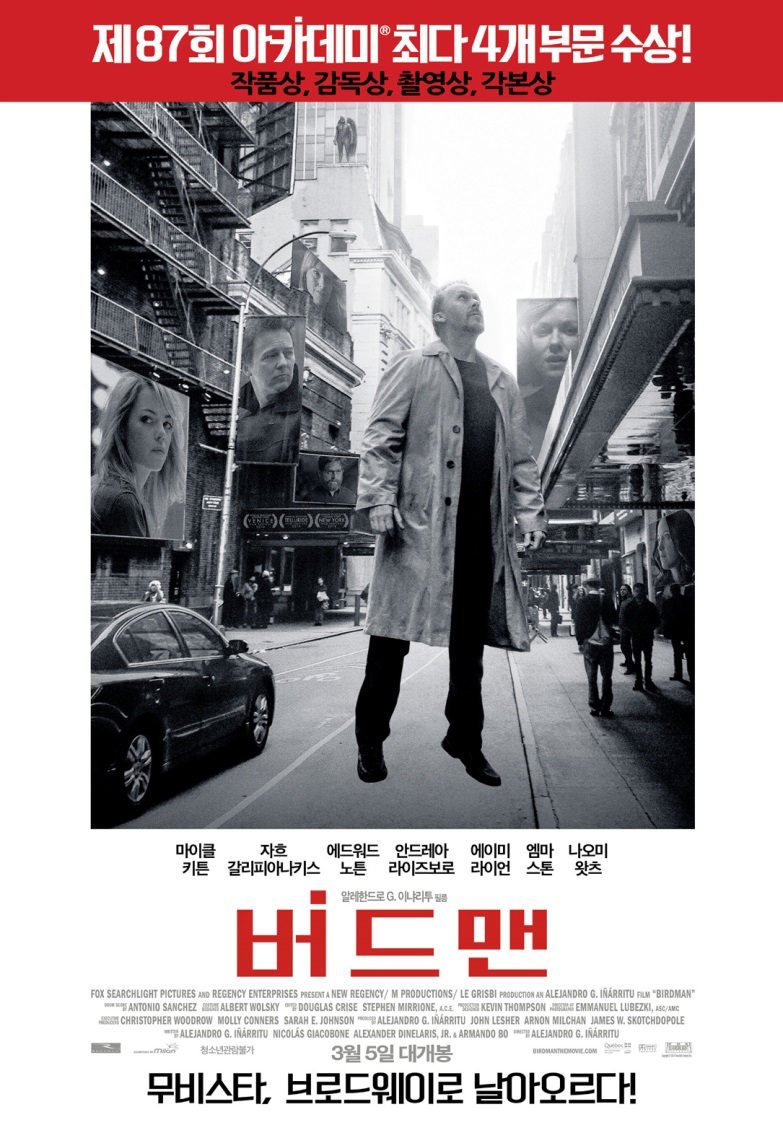 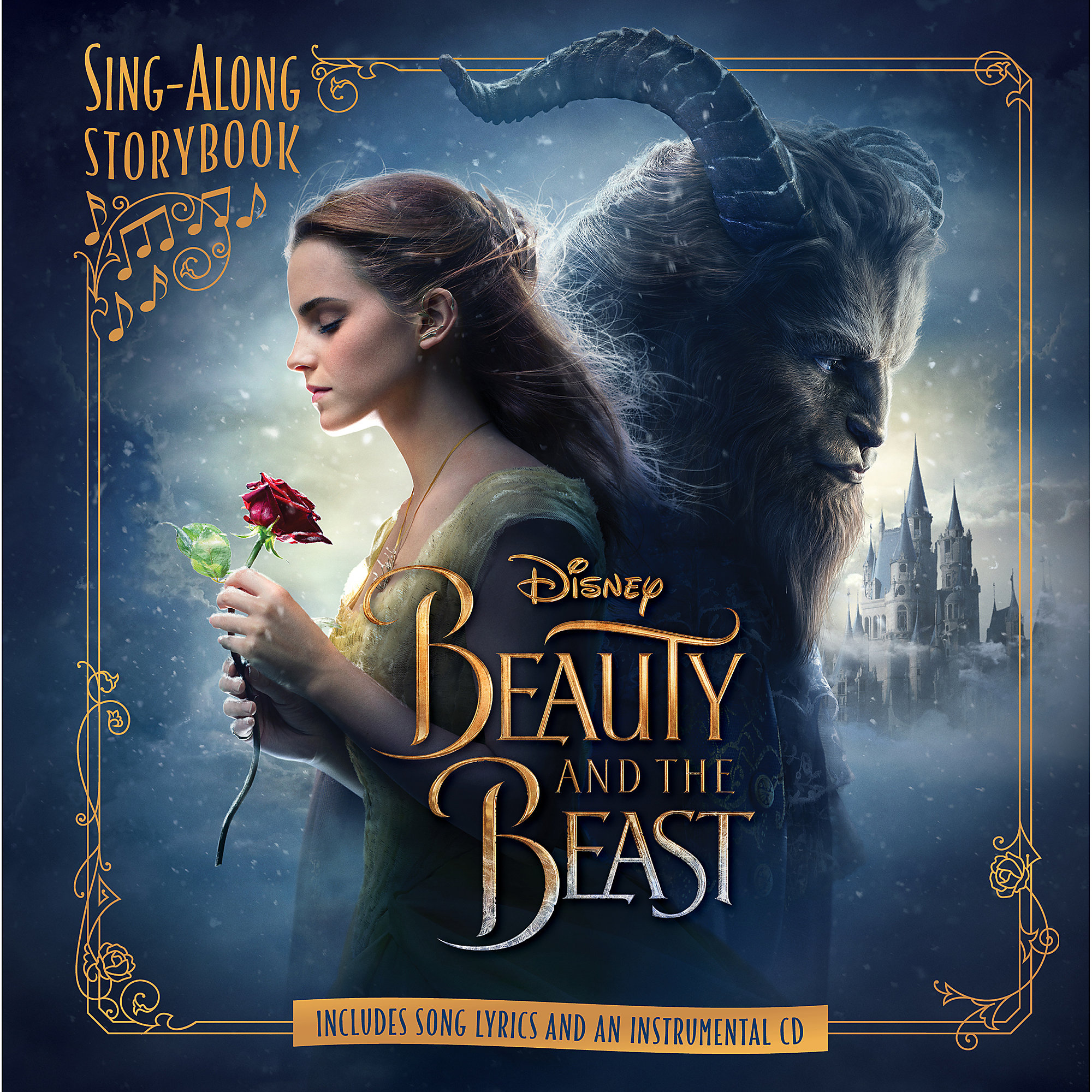 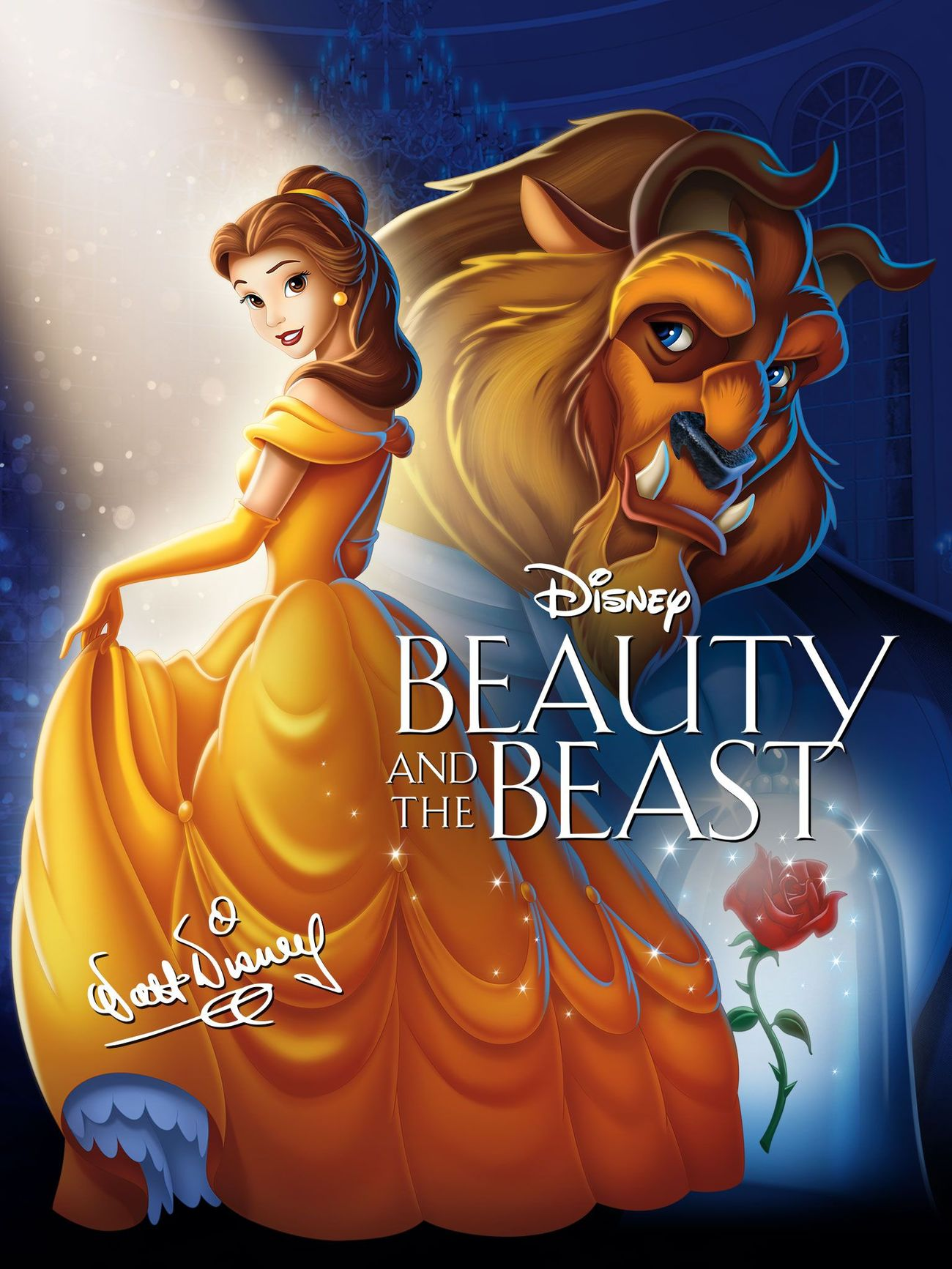